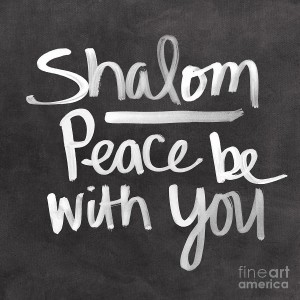 Apakah anda percaya YESUS sebagai Tuhan dan Juruselamat kita?
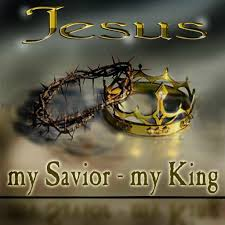 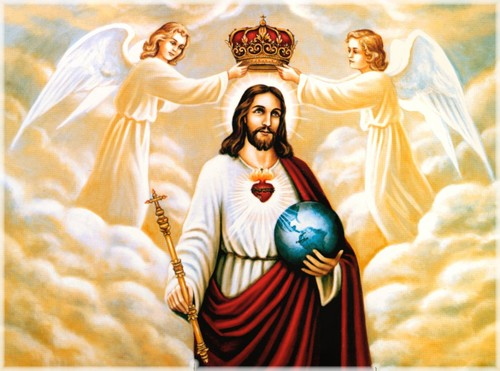 Apakah anda percaya Tuhan YESUS kita BESAR dan BERKUASA?
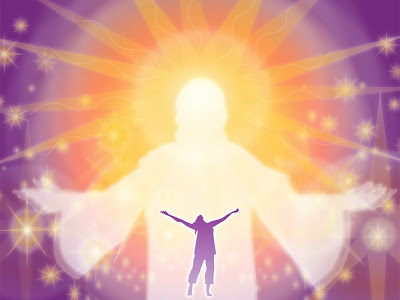 Apakah anda percaya bahwa: 

Kita ada didalam YESUS

&

Yesus ada didalam kita?
Efesus 3:17  sehingga oleh imanmu Kristus diam di dalam hatimu h  dan kamu berakar i  serta berdasar di dalam kasih.
Tetapi semua orang yang menerima-Nya diberi-Nya kuasa supaya menjadi anak-anak Allah, yaitu mereka yang percaya dalam nama-Nya;(Yohanes 1: 12)
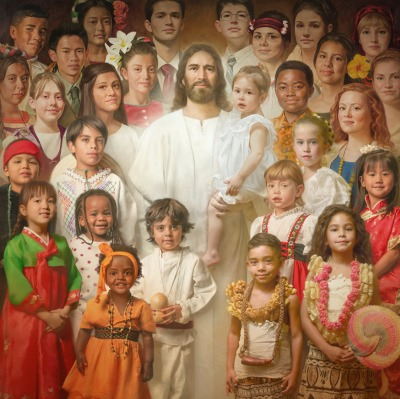 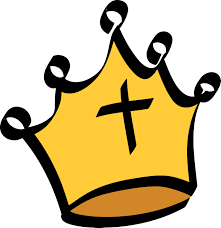 Otoritas Orang Percaya
Sandra Sembel
Otoritas
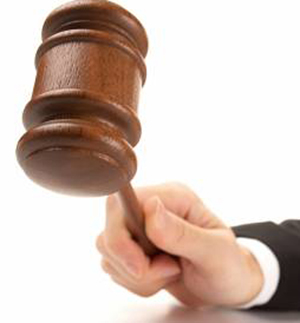 Kekuasaan yang sah untuk menjalankan tugas
Kekuasaan; wewenang
Hak untuk bertindak
Hak untuk memerintah
Kuasa/Otoritas Untuk Apa?
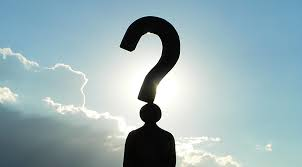 Untuk kita salurkan
Untuk kita alami dan nikmati
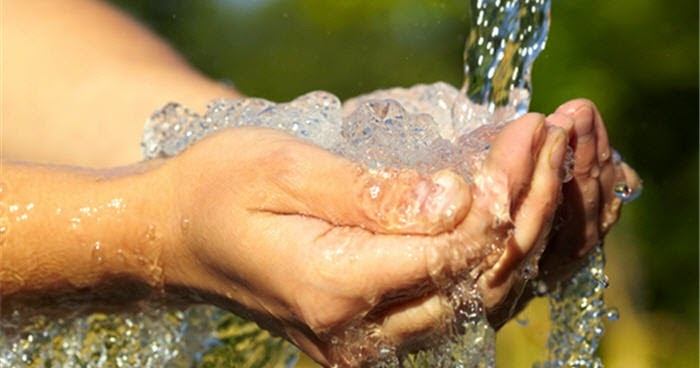 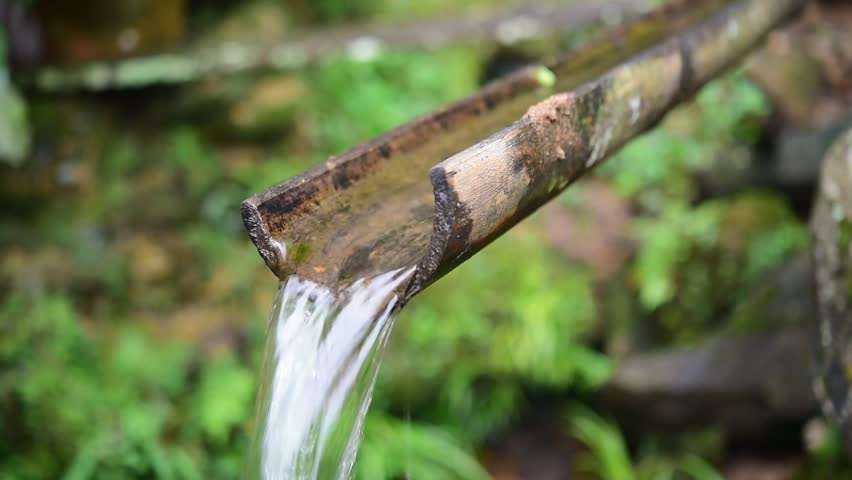 Karena dari kepenuhan-Nya kita semua telah menerima kasih karunia demi kasih karunia; (Yohanes 1: 16)
Layanilah seorang akan yang lain, sesuai dengan karunia yang telah diperoleh tiap-tiap orang sebgai pengurus yang baik dari Kasih Karunia Allah. (1 Petrus 4: 10)
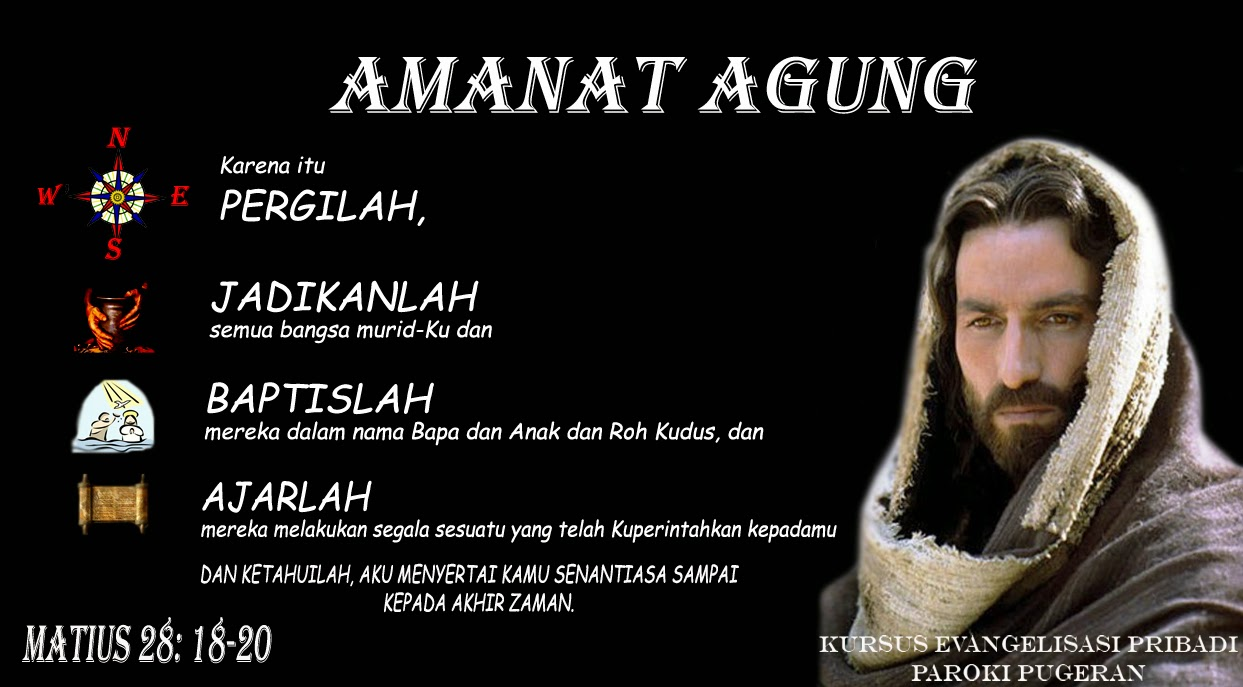 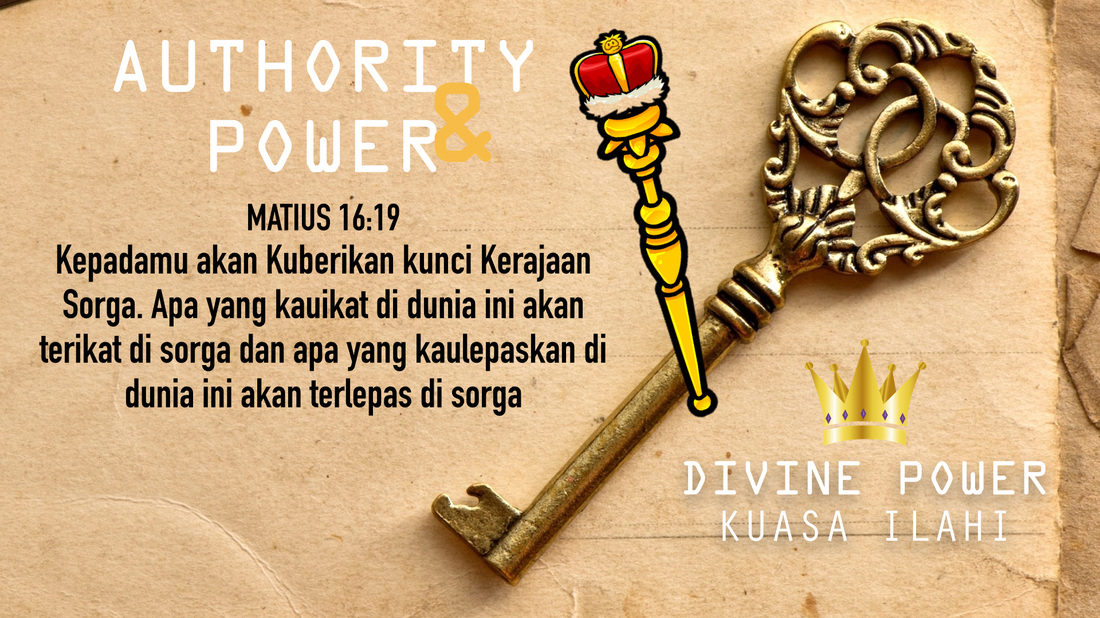 Otoritas Melepaskan Kesembuhan
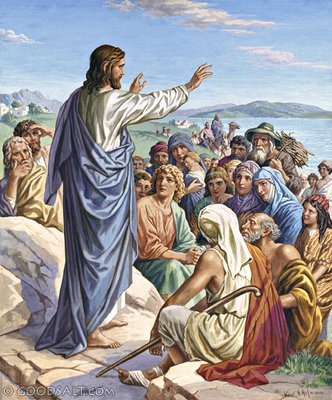 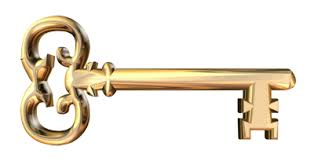 1. Tergerak oleh BELAS KASIHAN
"Apa yang kaukehendaki supaya Aku perbuat bagimu?" Jawab orang itu: "Tuhan, supaya aku dapat melihat!“

Lalu kata Yesus kepadanya: "Melihatlah engkau, imanmu telah menyelamatkan engkau!“

(Lukas 18: 41-42)
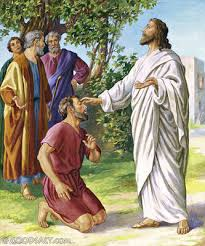 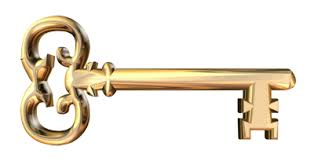 2. IMAN
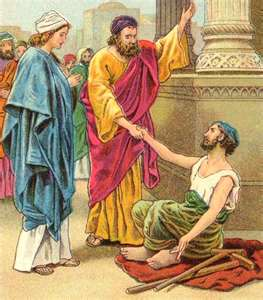 Tetapi Petrus berkata: "Emas dan perak tidak ada padaku, tetapi apa yang kupunyai, kuberikan kepadamu: Demi nama Yesus Kristus, orang Nazaret itu, berjalanlah!“

(Kisah Para Rasul 3: 6)
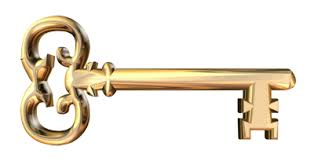 3. Nama YESUS
Menjelang malam, murid-murid-Nya datang kepada-Nya dan berkata: "Tempat ini sunyi dan hari sudah mulai malam. Suruhlah orang banyak itu pergi supaya mereka dapat membeli makanan di desa-desa.“
Tetapi Yesus berkata kepada mereka: "Tidak perlu mereka pergi, kamu harus memberi mereka makan.“
Jawab mereka: "Yang ada pada kami di sini hanya lima roti dan dua ikan.“
Yesus berkata: "Bawalah ke mari kepada-Ku.”
Lalu disuruh-Nya orang banyak itu duduk di rumput. Dan setelah diambil-Nya lima roti dan dua ikan itu, Yesus menengadah ke langit dan mengucap berkat, lalu memecah-mecahkan roti itu dan memberikannya kepada murid-murid-Nya, lalu murid-murid-Nya membagi-bagikannya kepada orang banyak.
Otoritas Melepaskan Berkat
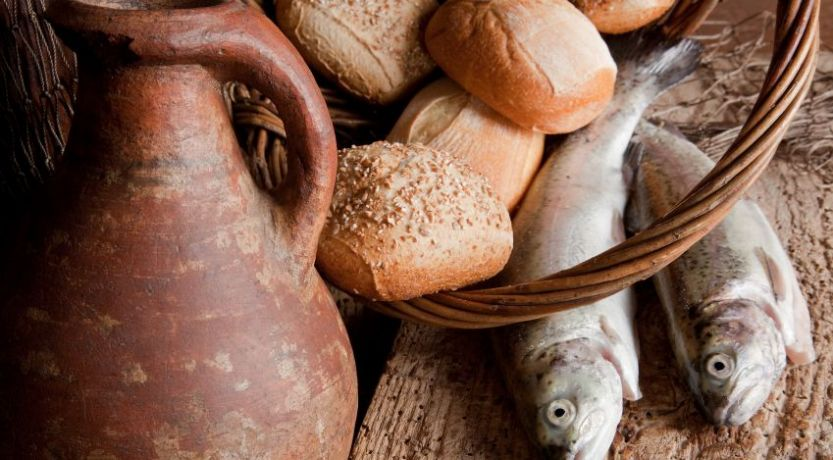 (Matius 14: 15 – 19)
3. Taat
4. Fokus keatas
5. Ucap Berkat
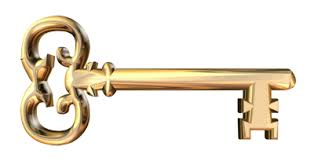 Otoritas menghardik ‘angin ribut’ masalah
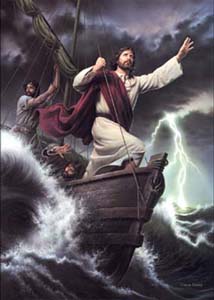 Iapun bangun, menghardik angin itu dan berkata kepada danau itu: "Diam! Tenanglah!" Lalu angin itu reda dan danau itu menjadi teduh sekali.

(Markus 4: 39)
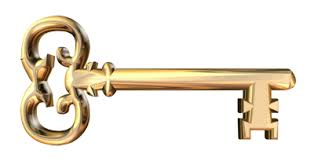 6. Hardik masalah dan Perintahkan solusi
Otoritas orang Percaya
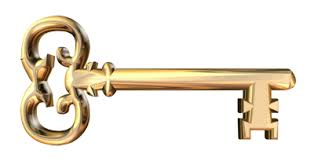 1. Tergerak oleh BELAS KASIHAN
Otoritas Melepaskan Kesembuhan
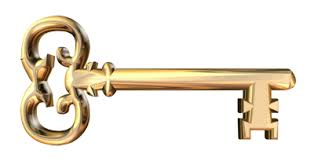 2. IMAN
Otoritas Melepaskan Berkat
3. TAAT
4. FOKUS keatas
5. Ucap BERKAT
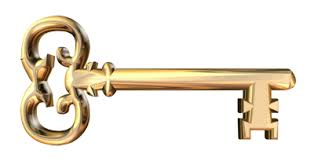 Otoritas menghardik ‘angin ribut’ masalah
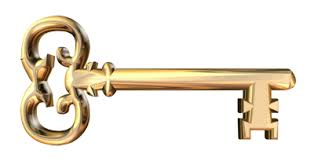 6. HARDIK masalah dan PERINTAHKAN solusi
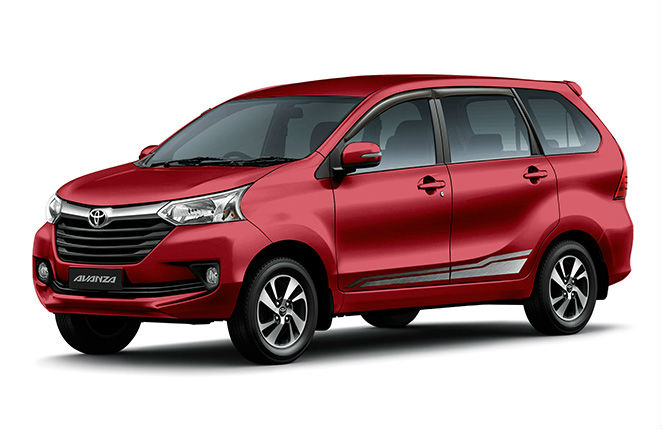 Rp. 200 juta
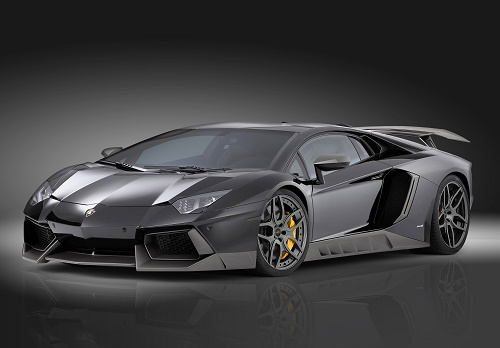 Lamborghini Aventador Lp700-4 (Baru Tahun 2014)
Rp 13.000.000.000,-
Lukas 18: 28-30
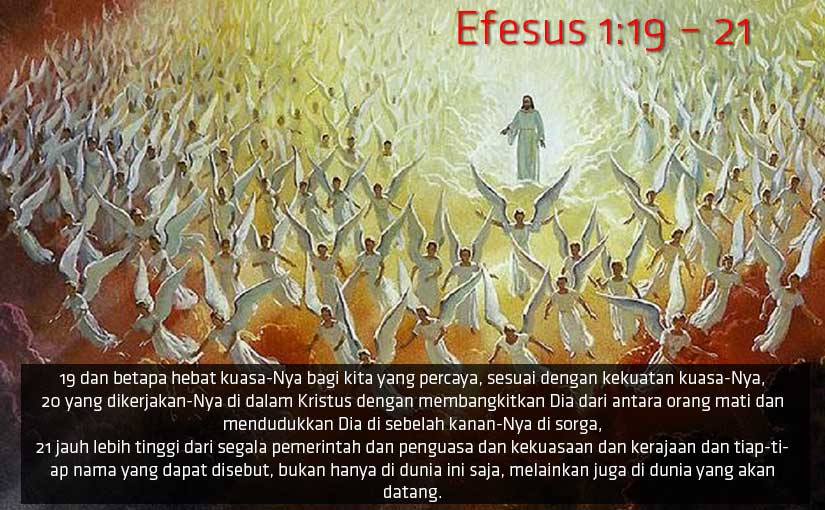 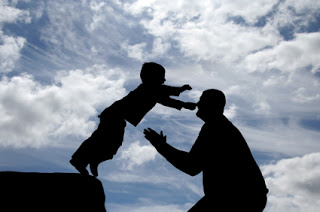 TAAT , PERCAYA, KERJAKAN